December 12, 2024Data Pipeline Town Hall
The goal of the webinar is to provide updates on the Data Pipeline, current, and upcoming data collections. These webinars also provide a forum for districts, BOCES, and Administrative Units to have questions answered about Data Pipeline.
1
Colorado Department of EducationIdentity Management (IdM)
Identity Management Site
Frequently Asked Questions
How do I add myself or others to the email listserv for town hall emails and/or a specific collection?
Email lists are dependent on a person’s access rights in IdM. Contact your LAM to get an account or be assigned to a specific collection.
Where can I find the IdM role mappings for Data Pipeline and other applications?
Role Mapping (XLS)
I am a LAM. How do I update the user permissions for someone in my district?
Follow the steps outlined in the IdM Quick Guide for Access Management (DOCX)
Important: Users are not automatically removed from IdM when their email address is no longer active in your district. The LAM must deactivate their IdM account to ensure only designated staff can access CDE’s data reporting system.
2
[Speaker Notes: LAMs, please check the IdM roles for your district. Remove permissions for users who have retired, left your district, or are no longer assigned to a collection. Add roles for new hires and newly assigned respondents for specific collections.]
What is PII?
Student and Staff Personally Identifiable Information (PII) is defined by state and federal laws as information that, alone or in combination, personally identifies an individual
This includes direct identifiers (i.e. student and staff names, SASID, EDID, etc.)
Includes information that when combined is identifiable
Colorado’s Student Data Transparency and Security Act outlines requirements for how Student PII is collected, used and shared
See the Data Privacy and Security website for prepared guidance on how to comply with this and other privacy laws.
3
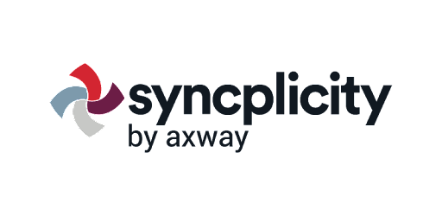 Sharing Data
Use secure methods to transfer any PII to CDE
Contact Data Collection leads with questions about how to transmit PII securely
Each Data Collection leads maintains their own Syncplicity folders for specific collections, reach out to the collection lead for access
Use Syncplicity to encrypt emails to CDE
Avoid sending PII via unencrypted email or to unsecured faxes when sharing data between or within districts
Use Syncplicity to encrypt emails to CDE
Check local policies for restrictions, requirements, etc. regarding PII
Do not use PII in trainings, presentations, etc.
Do not share PII with unauthorized individuals
Do not share passwords
Follow local policies when transmitting PII to any third party
4
Today’s Agenda
5
Open Collections and Upcoming Deadlines in Data Pipeline
6
Open Collections and Upcoming Dates: Year-Round & Interchanges
Data Pipeline Resources: Data Pipeline Collection Dates (XLS)
7
Open Collections and Upcoming Dates:Snapshots
Data Pipeline Resources: Data Pipeline Collection Dates (XLS)
8
Open Collections and Upcoming Dates:Periodic
Data Pipeline Resources: Data Pipeline Collection Dates (XLS)
9
Civil Rights Data Collection (CRDC)
Annette Severson
10
Current Status
CRDC did open on Monday, Dec 9th and CDE started uploading data files

There were several issues during this upload process which were escalated to CRDC for support

Guidance from CRDC on Wed, Dec 11th: 
Due to CRDC system issues, SEAs will need to re-submit data files once the issues are resolved.  
This should be completed by Friday afternoon or Monday, at which time SEAs can resubmit files. 
Notification will be sent out when it is ready.
11
What does this mean for LEAs?
Unfortunately, districts need to continue to wait until further notification from me (Annette) to review and/or upload CRDC data

If districts start entering or updating data before this notification, then that data will be overwritten when CDE re-uploads the data files with the CDE data

*If you are a district that opted out of CDE pre-population - you can upload data, but there may be issues you also encounter.  Here is what we are aware of:
The school codes were not updated, so any new school since 2021-22 appears to be missing and closed schools may still be listed
Skip logic isn’t working so it may cause you errors/warnings
12
Questions & Resources:Civil Rights Data Collection
CRDC Resource Center

CRDC Partner Support Center - crdc@aemcorp.com

CDE Contact: Annette Severson – Severson_a@cde.state.co.us
13
Teacher Student Data Link (TSDL)
Peter Hoffman
14
2024-2025 TSDL Timeline
Teacher Student Data Link
TeacherStudentDataLink@cde.state.co.us
15
Record Expectations
LEAs should submit one record for each student and core course enrolled for 6 weeks or more along with the educator of record and contributing professional if applicable. 
Students enrolled less than 6 weeks would not be required to be reported unless they receive a grade for the core course

"Core course" means a course in English, mathematics, science, social studies. 
For CRDC – All AP and Computer Science courses should be submitted too
These courses should have SCED codes that start with 01 (English), 02 (Math), 03 (Science), 04(Social Sciences), 10 (Computer Science). 

For 8th-12th Grade Migrant Students, all courses must be reported, regardless of subject area.
Teacher Student Data Link
TeacherStudentDataLink@cde.state.co.us
16
CDE Identity Management Roles for TSDL
Teacher Student Data Link Interchange Roles:
TSL~ LEAUSER – upload and modify TSDL interchange files OR
TSL~LEAVIEWER – view (only) TSDL interchange data

Teacher Student Data Link Snapshot Roles:
TLS~LEAAPPROVER – Approves, creates, views Snapshot OR
TLS~LEAUSER -  creates, views Snapshot OR
TLS~LEAVIEWER- views snapshot

Please note the swapped letters in the prefix TLS vs TSL  
Often, users are given 2 roles with the TLS prefix in error which does block access
“S” at the end is for “Snapshot”
Teacher Student Data Link
TeacherStudentDataLink@cde.state.co.us
17
HB24-1282 9th Grade Success & Performance Reporting
The ninth-grade success grant program provides funding to local education providers and charter schools to implement a ninth-grade success program to assist ninth-grade students to develop the skills needed to successfully graduate high school and succeed in their education and careers.
The office of dropout prevention and student re-engagement submits an annual report to the state board of education, the education committees of the house of representatives and the senate, and the governor regarding findings and recommendations to reduce the student dropout rate and increase graduation and completion rates. Starting with the report submitted in March 2026, the act requires the office to include certain ninth-grade performance measures for each public school, school district, the charter school institute, and the state as a whole.

Link to Colorado Legislature HB24-1282
Teacher Student Data Link
TeacherStudentDataLink@cde.state.co.us
18
HB24-1282 Data Requirements
The number and percentage of:
first-time ninth grade students who at the end of the school year have not earned at least four core credits or have failed one or more core credits 

Reported for the school in total and disaggregated by race, ethnicity, gender, English language learner status, and whether the student has an individualized education program
Teacher Student Data Link
TeacherStudentDataLink@cde.state.co.us
19
HB24-1282 Impact for TSDL
No data elements or data fields will change for 2024-2025 TSDL.
Course Completion Status data field (column Y2) will be utilized for reporting requirements- must include all core courses, even those not completed:
Teacher Student Data Link
TeacherStudentDataLink@cde.state.co.us
20
2024- 2025 Business Rule / Snapshot Updates
New error: 100% in one course completion field being reported for the school. Note – this is an error that is eligible for an exemption.
New warning: There are no records for 9th grade students with a core subject areas for schools that include 090 grade.
New warning: AP courses should be set to course level “G” since the AP SCED code designates it as an AP course.
New warning:  a single student has more than 15 records for a single subject area (01,02,03,04)
Additional student demographics fields will be included in snapshot (Race/Ethnicity, ELL Status, IEP Status,) and a new one for second year 9th graders will be added.
Teacher Student Data Link
TeacherStudentDataLink@cde.state.co.us
21
Tips for 2024-2025
Upload a file to the TSDL interchange early – we recommend right around winter break if possible.
This will give you a clear picture into what errors or missing data you will be encountering and give ample time to resolve them or reach out for assistance before the final deadline in summer.
Common Errors:
Local Course Title Field (column D2) is where we see the most common error that prevents an upload into pipeline.  If there are commas in your local course title this will cause a shift in data.
Leading Zero's – Leading zeros being deleted by opening the file often cause the most errors.  CDE has a resource if you need to open your file after extract to keep your leading zeros on our Data Pipeline Resources Page.
Teacher Student Data Link
TeacherStudentDataLink@cde.state.co.us
22
Questions & Resources: TSDL
Peter Hoffman
720-925-8611
Email for the Teacher Student Data Link
23
Kindergarten School Readiness
Tara Rhodes
24
Kindergarten School Readiness (KSR)Collection Status
Thank you!
A HUGE thank you to everyone who worked so hard to complete this collection on time!
Kindergarten School Readiness (KSR)
KSRData@cde.state.co.us
25
Legislative ReportKindergarten School Readiness (KSR)
These data are used in the CAP4K Legislative Report, which is due to the legislature in February. 

I will be completing the statewide analysis included in the report before the end of the year and then the report and associated data and analysis will be undergoing extensive review by CDE leadership in January. 

Again, thanks for making this collection a success this year!
Kindergarten School Readiness (KSR)
KSRData@cde.state.co.us
26
Questions & ResourcesKindergarten School Readiness (KSR)
Contact: Tara Rhodes
Email: KSRData@cde.state.co.us
Phone: 720.601.4125
Kindergarten School Readiness Website
27
Special Education December Count Snapshot
Lindsey Heitman
28
Special Education December Count – Interim Deadline Next Week
December Deadline
Wednesday, December 18th:  
Interchange errors resolved and at least one Special Ed December Count Snapshot created

Admin Unit Responsibility:
Special Education IEP Interchange
Child File error free
Participation File error free
At least one Sp. Ed December Count Snapshot created

District and/or Admin Unit:
Staff Interchange
Staff Profile File error free – District and/or AU
Staff Assignment File error free – District and/or AU

Please let us know as soon as possible if you need support or assistance
AUs will find a District status report found under Cognos Reports/Special Education December folder (DEC role) 
District/AU Activity Report
Lists the status of all Staff Profile and Staff Assignment file uploads and # of errors
Breaks it out by district and AU
Special Education December Count – Lindsey Heitman
SpedDecCount@cde.state.co.us
29
Special Education December CountTroubleshooting Grade Case Load Match Errors
If you receive grade caseload match errors such as:
Dec Student errors: DC114, DC115, DC225, DC226, DC227, DC228, DC229
Dec Staff errors: DC019 and DC020

Fixing DC225 first may result in resolving DC114 and DC115 errors
It is recommended to fix them in this order: DC225, DC114, and then any remaining DC115

DC225– The following students have a Primary Service Provider EDID reported that is not included in the Staff Snapshot. Please verify if the staff has an error free record at the Interchange.
This means the staff record is not yet pulling into the Sped December Snapshot at all
Record may have error in the Staff Interchange files
Record may not be included in one of the Staff Interchange files
Record may not be marked with Sped Assignment Flag = 1
Record may have an End Date of Assignment prior to 12/01

To determine why records are missing from the December Snapshot, you can check:
Pipeline Reports/Records Not in Snapshot report – filter on each Staff file
Excluded Records Reports in Cognos
Special Education December Count – Lindsey Heitman
SpedDecCount@cde.state.co.us
Special Education December Count: Troubleshooting Errors DC191 – DC205 (grades of staff and students served must match)
DC191 thru DC205 – these errors compare the student’s grades that are reporting that EDID in one of the 5 provider positions to the grades marked on the staff assignment record for that staff.
What to check-
Cognos Reports/Special Education December Included Snapshot Records: IEP Interchange 
Download snapshot records report and export to Excel
Highlight the Grade level field and the 5 Primary/Secondary Provider fields 
Click Data/Filter and search all 5 primary/secondary provider fields for the EDIDs triggering errors DC191- DC205
For each EDID search results scroll to the left to find which grades levels the students are in 
You should eventually locate the student(s) whose grade levels are missing from the Staff Assignment record. 
If you have verified that provider EDID is correct for that student, the change will need to be in the Staff Assignment file – mark a ‘1’ by the missing grades
If you have verified that provider EDID is incorrect for that student’s record, the change will be in the IEP Participation file and that EDID should be removed from one of the provider fields.
Special Education December Count – Lindsey Heitman
SpedDecCount@cde.state.co.us
31
Questions & Resources:Special Education December Count
Lindsey Heitman
SpedDecCount@cde.state.co.us 
(720) 456-2033

Special Education IEP Interchange WebpageSpecial Education December Snapshot Webpage
32
Student Data Exceptions: Alternate ACCESS for ELLs Redesignation
Reagan Ward
33
Data Implications from CLDE Update
CLDE released guidance 12/6/24 to EL program staff regarding updated redesignation criteria for MLs with the most significant cognitive disabilities based upon WIDA Alternate ACCESS scores from the 2023-2024 school year
Will cause mid-year changes for a small population of students
In most circumstances, no error will trigger until the Student End of Year 2024-2025 collection (SE209)
Use the regular exception request template (XLS) and indicate the reason “Alternate Access Participated redesignated mid-year per updated redesignation criteria” in the request even if the student has 2+ years of EL history.
Other mid-year EL changes for students with 2+ years of EL history will continue to require a mid-year EL change request form (DOC)to accompany the regular exception request.
See the directions for submitting exception request (PDF) on the Student Interchange website for more information. 
Beginning in January, all 2024-2025 requests should be submitted to StudentEndOfYear@cde.state.co.us
Student Interchange – Reagan Ward
StudentEndOfYear@cde.state.co.us
34
Student Interchange Questions & Resources
Student Interchange Website

2024-2025 Questions and Exceptions: StudentEndOfYear@cde.state.co.us
35
Student End of Year: Data Release
Reagan Ward
36
Updated Data Release Timeline
Wednesday, 1/15/2025:
Data Respondents receive embargoed statewide data (state, district, school level)
District Communication Leads receive embargoed release information
Wednesday, 1/22/2025 (time TBD):
CDE Media Release
CDE Media Briefing
Data Respondents will receive notification when the embargo has lifted, and data is publicly posted

Embargo Reminder: 
Embargoed data may be used for internal purposes only but cannot be shared publicly. Data respondents are encouraged to share embargoed data with relevant LEA staff (Supt, District Accountability Contact, etc.)
Student End of Year – Reagan Ward
StudentEndOfYear@cde.state.co.us
37
Student End of Year: Questions & Resources
Student End of Year Website

StudentEndOfYear@cde.state.co.us
720-484-9057
38
Thank you for joining today!
Upcoming December Town Halls
12/19/2024
Note: Most CDE offices are closed 12/23/2024 through 1/1/2025, so Town Hall will take a break 12/26 and 1/2.
We’ll return to the weekly scheduled beginning 1/9/2025!
39